MAMMA ….
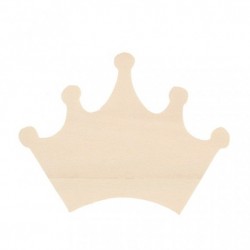 Sei la mia regina
INS. S. PALATUCCI  Sez M PLESSO SICILIANO
Mamma, il giorno della tua festavoglio metterti una corona in testa.Regina voglio farti,brillanti ed oro voglio donarti.
Accetta questo dono che come un fiore  arriva dritto dal mio cuore!
Ecco ancora un’ ultima parola voglio aggiungere ed è…
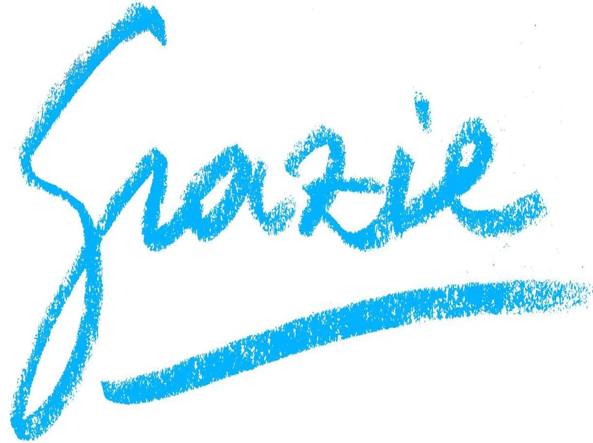 …ASCOLTATE LA MAESTRA
Campi di esperienza coinvolti
i discorsi e le  parole
Immagini, suoni e colori
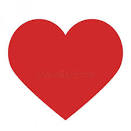